Rynek pracy w      POWIECIE ElbląSKIMw i PÓŁROCZU 2023 ROKU
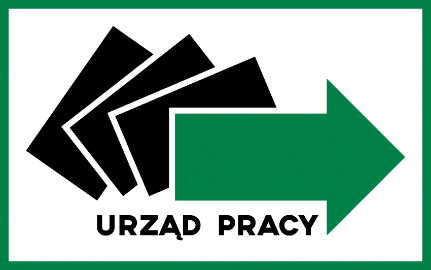 Zgodnie z danymi GUS liczba mieszkańców Elbląga wyniosła 113.567 osób.
Pracujący w Elblągu stan na 31.12.2022 roku
Zgodnie z danymi GUS liczba mieszkańców powiatu elbląskiego wyniosła 54.615 osób.
Pracujący w powiecie elbląskim stan na 31.12.2022 roku
PODMIOTY GOSPODARKI NARODOWEJ ZAREJESTROWANE W ELBLĄGU 
stan na 30.06.2023 i 30.06.2022 r.
PODMIOTY GOSPODARKI NARODOWEJ ZAREJESTROWANE W powiecie ELBLĄskim        stan na 30.06.2023 i 30.06.2022 r.
WARMIŃSKO-MAZURSKIE
poziom oraz stopa bezrobocia w Polsce     i województwie warmińsko-mazurskimstan na 30.06.2023 i 30.06.2022 r.
Poziom oraz stopa bezrobocia w Elblągu ORAZ powiecie elbląskim                            stan na 30.06.2023 i 30.06.2022 r.
ELBLĄG
POWIAT ELBLĄSKI
LICZBA BEZROBOTNYCH w Elblągu W LATACH 2022-2023
LICZBA BEZROBOTNYCH w POWIECIE ElbląSKIM W LATACH 2022-2023
STOPA bezrobocia w Elblągu       STAN NA 30.06.2022 I 30.06.2023 R.
STOPA bezrobocia w powiecie elbląskim STAN NA 30.06.2022 I 30.06.2023 R.
Płynność bezrobocia W i Półroczu 2022 i 2023 R.
PRZYCZYNY WYŁĄCZEŃ Z EWIDENCJI OSÓB BEZROBOTNYCH Z ELBLĄGA W I PÓŁROCZU 2023 R.
PRZYCZYNY WYŁĄCZEŃ Z EWIDENCJI OSÓB BEZROBOTNYCH Z POWIATU ELBLĄSKIEGO W                 I PÓŁROCZU 2023 R.
Wybrane GRUPY bezrobotnych w Elblągu STAN NA 30.06.2022 I 30.06.2023 R.
Wybrane GRUPY bezrobotnych POWIECIE ELBLĄSKIM STAN NA 30.06.2022 I 30.06 2023 R.
BEZROBOTNI WEDŁUG WIEKU W POWIECIE ELBLĄSKIM STAN NA  30.06.2023 I 30.06.2022 R.
25,7%
BEZROBOTNI WEDŁUG STAŻU PRACY W POWIECIE ELBLĄSKIM STAN NA 30.06.2023 I 30.06.2022 R.
21,3%
BEZROBOTNI WEDŁUG WYKSZTAŁCENIA W POWIECIE ELBLĄSKIM STAN NA 30.06.2023 I 30.06.2022 R.
BEZROBOTNI WEDŁUG CZASU POZOSTAWANIA BEZ PRACY W POWIECIE ELBLĄSKIM STAN NA 30.06.2023 I 30.06.2022 R.
Oferty pracy
Elbląg
Powiat elbląski
wolne miejsca pracy zgłoszone przez pracodawców NA 30.06.2023 R.
Bezrobotni według zawodów NA 30.06.2023 r.
Pośrednictwo pracy
Opracowano 3.524 IPD ( w I połowie 2022 r. – 3.464), z tego:
Elbląg – 2.104 IPD (w I połowie 2022 r. – 1.921 IPD)
powiat elbląski – 1.420 IPD (w I połowie 2022 r. – 1.543 IPD)
SPOTKANIA Z PRACODAWCAMI
POŚREDNICTWO PRACY
9 lutego 2023 r. PUP zorganizował potkanie informacyjne z przedstawicielami Aresztu Śledczego w Elblągu dla bezrobotnych zainteresowanych podjęciem pracy w służbie więziennej. Zaproszono 29 osób bezrobotnych, uczestniczyło 18 osób;

6 oraz 13 lutego 2023 r. PUP zorganizował spotkania promujące Wojska Obrony Terytorialnej;

21 lutego oraz 15 czerwca 2023 r. uruchomiono w PUP punkt informacyjny Wojskowego Centrum Rekrutacji promujący służbę wojskową zawodową.
SPOTKANIA Z PRACODAWCAMI
POŚREDNICTWO PRACY
14 kwietnia 2023 r. pracownicy PUP w Elblągu uczestniczyli w XVI Malborskich Targach. PUP Elbląg przedstawił zainteresowanym 180 ofert pracy będących w dyspozycji. Dodatkowo udzielano informacji na temat form wsparcia świadczonych przez Urząd w Elblągu oraz sieci EURES, a także na temat charakterystyki elbląskiego rynku pracy;

20 kwietnia 2023 r. pracownicy PUP w Elblągu uczestniczyli w V Nowodworskich Targach Pracy i Edukacji. PUP Elbląg przedstawił zainteresowanym 157 ofert pracy. Udzielano informacji na temat form      wsparcia świadczonych przez Urząd w Elblągu        oraz sieci EURES, a także na temat      charakterystyki elbląskiego rynku pracy.
POŚREDNICTWO PRACY
19 maja 2023 roku PUP w Elblągu zorganizował spotkanie informacyjne dla 8 osób bezrobotnych z udziałem doradcy zawodowego z firmy „IDEA 365” specjalizującej  się  w szkoleniach, sesjach coachingowych oraz pozyskiwaniu środków w ramach projektów unijnych. Przedstawiła program realizujący szkolenia  w różnych branżach, staże oraz wsparcie  w poszukiwaniu pracy. Zachęcono do udziału w zewnętrznych projektach unijnych  umożliwiających nabycie kwalifikacji zawodowych  oraz doświadczenia.

2 czerwca 2023 roku PUP w Elblągu we współpracy z Elbląskim Parkiem Technologicznym zorganizował poradę grupową dotyczącą możliwości aktywizacji zawodowej pt: „Bądź przedsiębiorczy - postaw na siebie - podejmij samozatrudnienie”. W ramach porady oprócz organizatorów, informacje przekazali przedstawiciele Urząd Skarbowy oraz Zakład Ubezpieczeń Społecznych.
EUROPEJSKI ROK UMIEJĘTNOŚCI
POŚREDNICTWO PRACY
5 czerwca 2023 roku PUP w Elblągu zorganizował spotkanie informacyjne dla 13 osób bezrobotnych na temat Kwalifikacyjnych Kursów Zawodowych połączone z wizytą studyjną w siedzibie Centrum Kształcenia Zawodowego i Ustawicznego – Elbląskiego Centrum Edukacji Zawodowej w Elblągu;

26 czerwca 2023 roku PUP w Elblągu zorganizował dla 6 osób bezrobotnych poradę grupową nt. „Poznaj swoje możliwości”. Uczestnicy wymieniali się swoimi doświadczeniami z zakresu poszukiwania pracy. Omawiano bilans kompetencji oraz badania predyspozycji zawodowych i osobowościowych. Analizowano obszary wymagające poprawy oraz planowanie strategii rozwoju osobistego.
EUROPEJSKI ROK UMIEJĘTNOŚCI
TARGI PRACY
Pośrednictwo pracy
Dnia 26 kwietnia 2023 roku odbyły się Elbląskie Targi Pracy. Organizatorem targów był Powiatowy Urząd Pracy w Elblągu. Patronat honorowy nad wydarzeniem objął Prezydent Miasta Elbląg Witold Wróblewski. W Targach udział wzięło 59 wystawców z tego:
38 pracodawców;
2 agencje zatrudnienia; 
3 szkoły;
16 jednostek w tym: PUP w Braniewie, PUP w Nowym Dworze Gdańskim, PUP w Malborku, Ośrodek Aktywizacji Zawodowej w Olsztynie oraz Centrum Edukacji i Pracy Młodzieży OHP w Elblągu.

Obecni byli również przedstawiciele jednostek szkoleniowych, którzy przedstawili aktualną ofertę kursów i szkoleń podnoszących kwalifikację. Swoje działania zaprezentowały instytucje zajmujące się wsparciem osób niepełnosprawnych.

Przedstawiono łącznie 850 wolnych miejsc pracy w różnych branżach oraz zawodach. Pracodawcy przedstawili 510 ofert pracy. Agencje zatrudnienia zaprezentowały 30 miejsc pracy w kraju i za granicą, inne jednostki zadeklarowały 20 miejsc pracy, Urzędy Pracy przedstawiły 290 miejsc pracy.

Elbląskie Targi Pracy odwiedziło ok. 900 bezrobotnych i poszukujących pracy.
Pośrednictwo pracy - cudzoziemcy
Na 30 czerwca 2023 r. zarejestrowanych było 52 obywateli Ukrainy.
Pośrednictwo pracy - cudzoziemcy
W I połowie 2023 r. w ramach środków FP zaktywizowano  17 obywateli Ukrainy poprzez: 
staż – 8 osób,
refundacje stanowisk pracy – 6 osób,
prace interwencyjne – 2 osoby,
dofinansowanie DPS – 1 osoba.
     W I połowie 2022 r. – zaktywizowano 50 obywateli Ukrainy;

W omawianym okresie zarejestrowało się w PUP w Elblągu 47 obywateli Ukrainy;
      W I połowie 2022 r. – zarejestrowało się 144 obywateli  
      Ukrainy;

Do końca czerwca br. zgłoszono 25 ofert pracy skierowanych do obywateli Ukrainy.
      W I połowie 2022 r. zgłoszono 347 ofert pracy.
UCHODŹCY 
Z UKRAINY
PORADNICTWO ZAWODOWE
PORADNICTWO ZAWODOWE
14 marca 2023 roku w zespole Szkół Gospodarczych zorganizowano spotkanie doradców zawodowych PUP z uczniami III klasy szkoły branżowej I stopnia w zawodzie cukiernik. Podczas spotkania zapoznano uczniów z działalnością Urzędu Pracy. 

20 kwietnia 2023 r. w siedzibie Zespołu Szkół Inżynierii Środowiska i Usług w Elblągu, odbyło się spotkanie z uczestnikami projektu realizowanym przez Centrum Edukacji i Pracy Młodzieży OHP w Elblągu. W wydarzeniu udział wzięło 15 uczniów kl. II kierunek – stolarz. Uczestnikom spotkania udzielono informacji na temat podstawowych usług i instrumentów rynku oraz ogólnej sytuacji na rynku pracy. 

24 maja 2023 roku PUP zorganizował spotkanie dla 12 bezrobotnych obywateli Ukrainy pn. "Moc jest w nas! Jak zadbać o swoje zdrowie psychiczne?„ Spotkanie prowadziła psycholog z Elbląskiego Centrum Usług Społecznych. 

30 maja 2023 roku PUP w Elblągu zorganizował spotkanie informacyjne dla 12 osób bezrobotnych, zainteresowanych podnoszeniem kwalifikacji zawodowych. Po spotkaniu informacyjnym w urzędzie, uczestnicy zapoznali się z ofertą edukacyjną w siedzibie Szkoły Policealnej im. Jadwigi Romanowskiej „Medyk” w Elblągu. Osoby zainteresowane podjęciem nauki w szkole policealnej otrzymały formularze celem zapisania się do szkoły.
Zwolnienia grupowe
Powiatowy Urząd  Pracy w Elblągu w I półroczu 2023 r. otrzymał                 2 zawiadomienia o zwolnieniach grupowych:

z Elbląga na 127 osób  
z powiatu elbląskiego na 29 osób. 


Na 30.06.2023 r. w Elblągu zostało zwolnionych 127 osób w związku z całkowitą likwidacją pracodawcy. 

Zwolnienia pracowników z powiatu elbląskiego dokonają się 31.08.2023 r.
Źródła finansowania
Środki finansowe na aktywizację rynku pracy w 2023 roku stanowią kwotę 21.310.642,59 zł. 
(Limit w 2022 r. wynosił 23.890.415,29 zł, spadek o 10,8%).
Fundusz Pracy algorytm – 7.104.046,58 zł
Fundusz Pracy rezerwa – 300.000,00 zł
Europejski Fundusz Społeczny Plus (EFS+) – 10.534.182,71 zł
Krajowy Fundusz Szkoleniowy – 1.592.413,30 zł
PFRON – 1.780.000,00 zł:
 - miasto Elbląg – 850.000,00 zł
 - powiat elbląski – 930.000,00 zł
Fundusz Pracy- algorytm
Na realizację zadań ustawowych w I połowie 2023 r. PUP w Elblągu wydatkował kwotę 4.202.070,34 zł.
 Zaktywizowano łącznie 378 osób bezrobotnych (w tym 225 osób z Elbląga oraz 153 z powiatu elbląskiego).
Fundusz Pracy- REZERWA
W dniu 9.03.2023 r. PUP w Elblągu wystąpił z wnioskiem do MRiPS o przyznanie środków rezerwy Funduszu Pracy. W ramach złożonego wniosku pozyskano kwotę 300.000,00 zł na realizację  programu przeznaczonego na aktywizację zawodową osób bezrobotnych zamieszkałych na wsi.
W pierwszej połowie 2023 r. w ramach wskazanego programu zaangażowano kwotę 264.359,42 zł, na aktywizację 27 osób bezrobotnych z powiatu elbląskiego w ramach niżej wymienionych form wsparcia:
EUROPEJSKI FUNDUSZ SPOŁECZNY PLUS (efs+)
Powiatowy Urząd Pracy w Elblągu realizuje projekt dofinansowany z Funduszy Europejskich pn. „Aktywizacja zawodowa osób bezrobotnych w mieście Elblągu i powiecie elbląskim (I)” w ramach programu regionalnego Fundusze Europejskie dla Warmii i Mazur 2021-2027, Priorytet 7 Rynek pracy, Działanie 7.1 Aktywizacja zawodowa osób bezrobotnych – PUP współfinansowany ze środków Europejskiego Funduszu Społecznego Plus (EFS+)
 
Okres realizacji projektu: 22.05.2023 r. – 31.12.2023 r. 
 
Cel projektu: zwiększenie możliwości zatrudnienia 585 osób bezrobotnych z miasta Elbląga i powiatu elbląskiego.

Liczba osób objętych wsparciem – 585 osób

Wartość projektu: 10.534.182,71 zł

Dofinansowanie projektu: 
  • ze środków UE – 8.954.055,36 zł,
  • z  wkładu krajowego – 1.580.127,35 zł.
EUROPEJSKI FUNDUSZ SPOŁECZNY PLUS (efs+)
Grupa docelowa: 
Osoby bezrobotne i poszukujące pracy zarejestrowane w PUP, zwłaszcza te znajdujące się w szczególnie trudnej sytuacji na rynku pracy, w tym: 
a) osoby młode w wieku 18-29 lat, w tym w szczególności te, które nie uczestniczą w kształceniu i szkoleniu – tzw. osoby z kategorii NEET, 
b) osoby w wieku 30 lat i więcej, należące do jednej z następujących grup: 
   • osoby w wieku 50 lat i więcej, 
   • kobiety, 
   • osoby z niepełnosprawnościami, 
   • osoby długotrwale bezrobotne,
   • osoby o niskich kwalifikacjach.

Formy wsparcia:
   • pośrednictwo pracy/poradnictwo zawodowe
   • staże – 311 osób,
   • szkolenia – 40 osób,
   • bon na zasiedlenie – 27 osób, 
   • jednorazowe środki na podjęcie działalności gospodarczej – 100 osób,
   • refundacja kosztów wyposażenia lub doposażenia stanowisk pracy – 77 osób, 
   • prace interwencyjne – 30 osób.
EUROPEJSKI FUNDUSZ SPOŁECZNY PLUS (efs+)
Na realizację zadań w projekcie w I połowie 2023 r. PUP w Elblągu zaangażował kwotę 5.054.390,84 zł. Zaktywizowano łącznie 248 osób bezrobotnych (w tym 167 osób z Elbląga oraz 81 osób z powiatu elbląskiego).
51 osób
1.519.950,13 zł
7 osób
64.389,78 zł
PRACE INTERWENCYJNE
Wydatki w projekcie na koniec czerwca 2023 r. wyniosły 18.417,00 zł.
Struktura udziału w aktywnych programach rynku pracy (FP,EFS+,PFRON)
W I półroczu 2023 roku w aktywizacji zawodowej uczestniczyły 672 osoby, z czego;
Krajowy Fundusz Szkoleniowy (KFS)
Limit środków KFS na 2023 rok wynosi 1.592.413,30 zł, w tym:

 994 200,00 zł to środki z limitu podstawowego
 598 213,30 zł to środki z rezerwy KFS
 
W ramach powyższego limitu w I półroczu 2023 r. zawarto 104 umowy z 92 pracodawcami (z tego 82 z Elbląga i 10 z powiatu elbląskiego) dla 300 osób, w tym dla 46 pracodawców i 254 pracowników (z tego 269 z Elbląga oraz 31 z powiatu elbląskiego) na łączna kwotę 1.416.807,03 zł.
 

Na dzień 30.06.2023 r. wydatkowano kwotę 689.834,23 zł.
Krajowy Fundusz Szkoleniowy (KFS)
Wydatkowanie środków KFS wg priorytetów ministra właściwego ds. pracy w 2023 r.
Realizacja zadań ze środków PFRON w        I półroczu 2023 r.
W I połowie 2023 roku ze środków PFRON w zakresie rehabilitacji zawodowej osób niepełnosprawnych z miasta Elbląga i powiatu elbląskiego wsparto aktywizacją 19 osób na łączną kwotę 1.395.132,63 zł,:
Dotacje na podjęcie własnej działalności gospodarczej otrzymały 3 osoby z miasta Elbląga – 200.000,00 zł;
Refundacja kosztów wyposażenia stanowiska dotyczyła 14 stanowisk pracy – umowy zawarto na kwotę 1.179.012,00 zł (z Elbląga 8 osób – 630,000,00 zł, z powiatu elbląskiego  6 osób – 549,012,00 zł);
Szkolenie sfinansowano dla 1 osoby z Elbląga – 3.702,60 zł;
Staż sfinansowano dla 1 osoby z Elbląga – 12.418,03 zł.
PROJEKTY PARTNERSKIE
Kontynuowano 7 projektów partnerskich dofinansowanych przez Unię Europejską ze środków Europejskiego Funduszu Społecznego w ramach Działania 11.1, Poddziałania 11.1.1 RPO WiM we współpracy z:
z Fundacją Elbląg – Fundusz Lokalny Regionu Elbląskiego – 4 projekty:
pn. „Z Aflatounem w przyszłość II edycja ” (okres realizacji: 01.06.2020 – 31.07.2023)

pn. „Aflatoun szansą na rozwój” (okres realizacji: 01.06.2020 – 31.07.2023)

pn. „Aktywność to podstawa, praca to równowaga II edycja” (okres realizacji 01.05.2022 – 31.08.2023)

pn. „Drogowskazy do pracy” (okres realizacji: 01.05.2022 – 31.07.2022)

z Elbląską Rada Konsultacyjną Osób Niepełnosprawnych Elbląg
     pn. „Centrum Integracji Społecznej ERKON – Kontynuacja” (okres realizacji: 01.07.2020 –      
     30.09.2023)

z Elbląskim Stowarzyszeniem Wspierania Inicjatyw Pozarządowych Elbląg
     pn. „Elbląskie Centrum Integracji Społecznej 3” (okres realizacji: 01.05.2020 – 31.07.2023)
    
Instytutem Wiedzy i Rozwoju w Słupsku 
     pn. „Wykluczamy Wykluczenie” (okres realizacji: 01.05.2022 – 30.06.2023)
Dziękuję za uwagę
www.elblag.praca.gov.pl
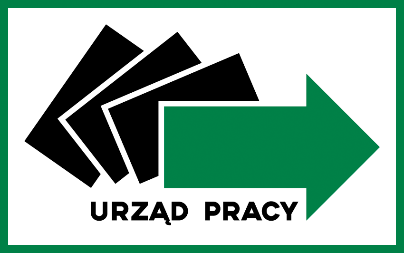